Стратегія розвитку 
Гребінківської селищної територіальної громади 
на 2024-2030 роки
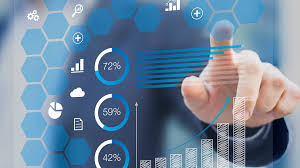 ПЛАНУЙМО СВОЄ МАЙБУТНЄ РАЗОМ!
Характеристика 
Гребінківської громади
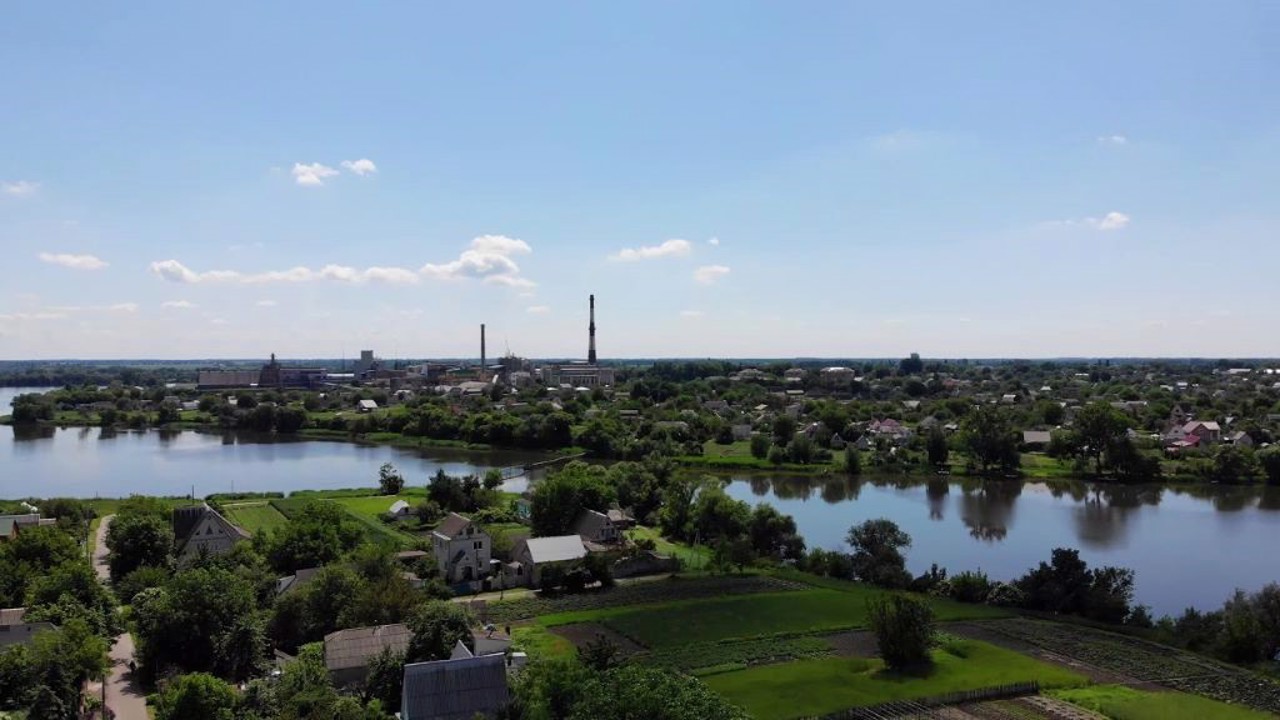 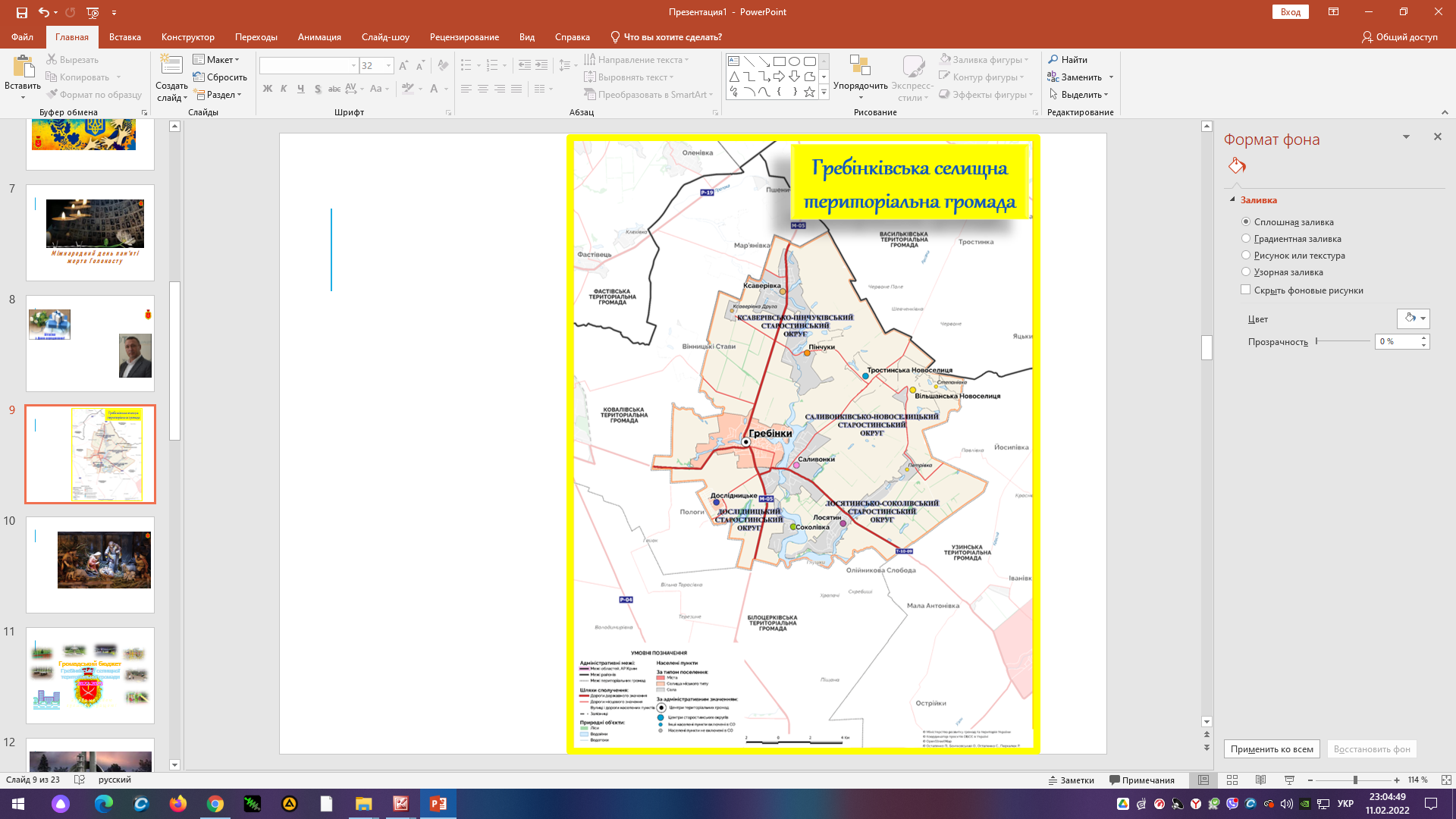 Символіка 
громади
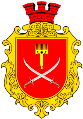 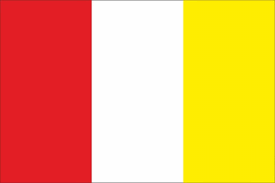 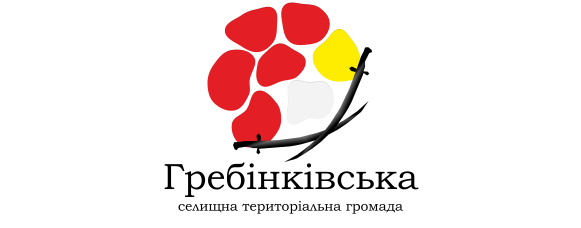 Утворена громада 12.06.2020 в результаті адміністративно-територіальної реформи згідно розпорядження голови КОДА від 11.09.2018 № 508 «Про затвердження висновку Київської облдержадміністрації щодо відповідності Конституції та законам України проектів рішень «Про добровільне об’єднання територіальних громад»
Площа громади: 
258,73 кв. км
Населення громади:  
13 855 осіб
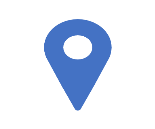 Адміністративний центр громади - смт Гребінки

Кількість населених пунктів – 12

Кількість старостинських округів – 4:

   Дослідницький старостинських округ

   Ксаверівсько-Пінчуківський старостинських округ   
                      
   Лосятинсько-Соколівський старостинських округ 
                                                 
   Саливонківсько-Новоселицький старостинських округ
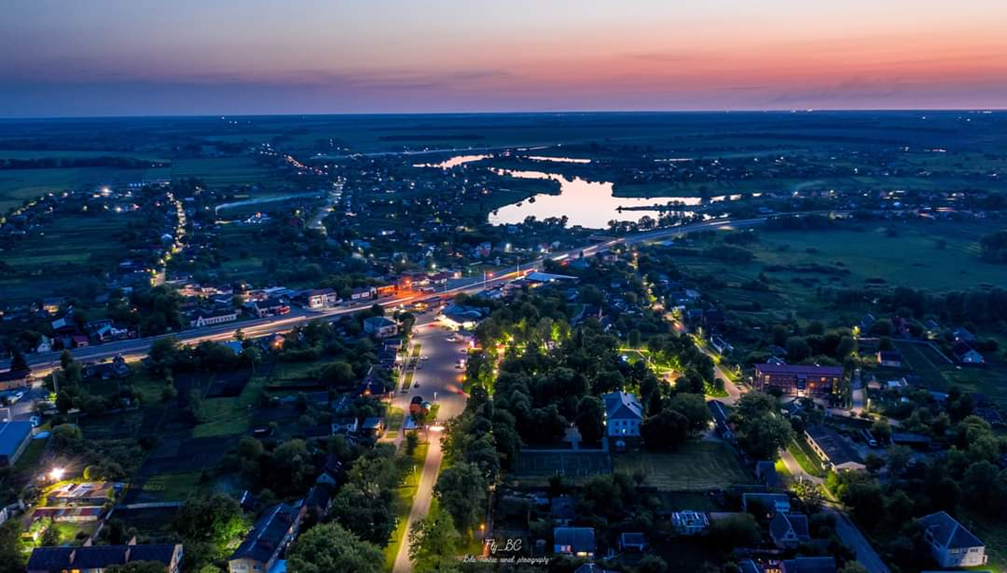 Коротка історична довідка
Гребінківські землі люди заселяли ще в доісторичні часи. Саме про це може свідчити знайдена археологами стоянка людського племені часів Черняхівської культури (існувала в 100–500 роках нашої ери) в північній частині селища Гребінки.
В складі громади знаходиться одне з найдавніших сіл Київщини – Пінчуки, засноване ще в Х столітті.

Селище Гребінки було засноване на початку XVII століття, коли з метою заселення земель Білоцерківського староства, які дуже часто спустошували татари (1612, 1615, 1617, 1626 рр.) жителям надавалися так звані «слободи» — звільнення від податків протягом 10-15 років. Таким поселенням на важливому торговельному шляху з Києва до Польщі, Угорщини, Чехії, Волощини та на місцеві ярмарки до Таращі, Умані, Богуслава і стали Гребінки.

У ХІХ столітті Гребінки були одним з найбільших сіл Київщини. В економічному житті Гребінок після реформи 1861 року важливу роль відігравав цукровий завод, побудований 1873 року. 1881 року він згорів, але через два роки Марія Браницька збудувала новий, продуктивністю 127 тисяч пудів цукру-піску за сезон. У 1900 році на заводі уже працювало 720 робітників, з них 250 місцевих жителів. Завод працює і сьогодні.
Соціально-економічний 
аналіз 
Гребінківської громади
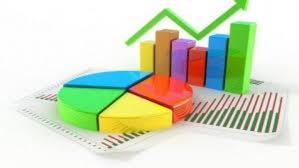 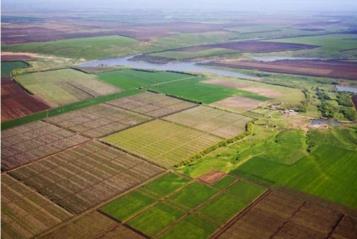 Земельні ресурси 
та територія
Загальна площа земель -  
25 873,4 га, із них:
Сільськогосподарські  землі  -  22 945,263 га, в т. ч.:
  с.-г. угіддя – 22 408,5428  га;
 рілля         - 20 992,243 га;
 багатор. насадження  -  359,52 га;
сіножаті -  715,0024 га;
пасовища -  341,7773 га;
     Господарські  будівлі і двори - 345,4482 га;
     Господарські шляхи - 190,8724 га;
     Ліси та інші лісовкриті площі - 422,541 га;
     Забудовані землі -1219,903 га;
     Болота - 294,7337 га;
     Вода - 959,435 га;
     Інші землі - 31,524 га. 

Укладено:
  91 договір оренди на земельні ділянки комунальної власності
Розроблені та затверджено:  
   9 проектів землеустрою  щодо встановлення і зміни меж  населених пунктів;	
    8 технічних документацій з нормативної грошової оцінки населених пунктів.
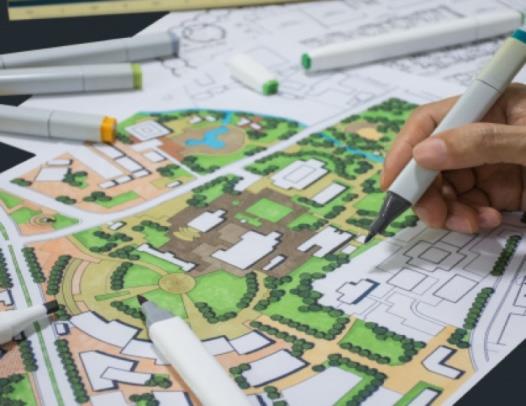 Містобудівні документи
с. Вільшанська Новоселиця, с. Петрівка, с. Степанівка 
не мають містобудівної документації
Чисельність населення
(всього 13 855 осіб)
ВПО - 370 осіб, в т.ч. 
діти до 6 р. – 15 осіб
діти 6-18 років – 46 осіб
дорослі -  309 осіб

із них 
в смт Гребінки – 231 особа
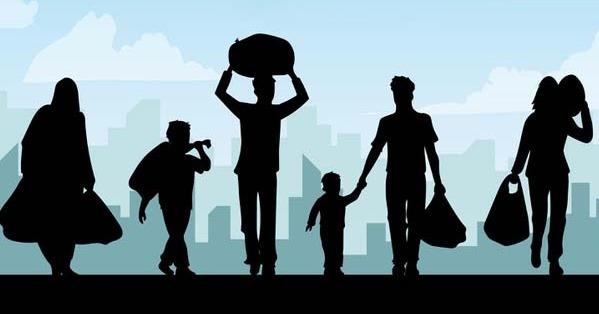 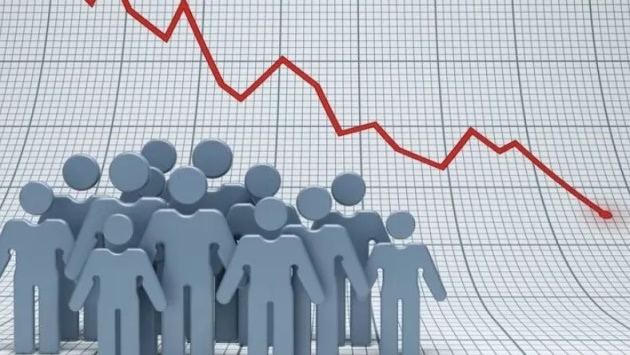 Демографія
Середня тривалість життя:
     чоловіки – 68 років
     жінки – 77 років
2018 р. – 15398 осіб
2023 р. - 13855 осіб
10%
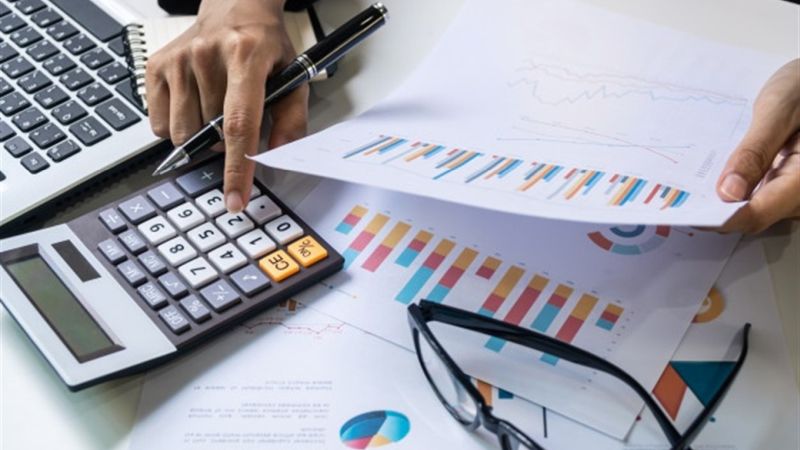 Найбільші 
платники податків 
(за 1 півріччя 2023 року)
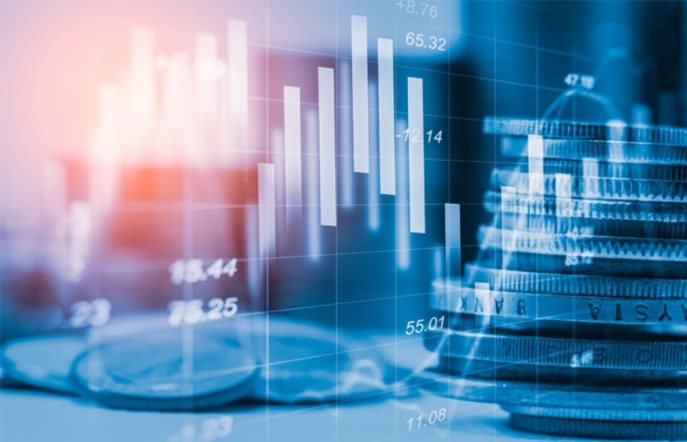 Економіка
Суб'єкти господарської діяльності
Всього суб'єктів господарської діяльності в громаді – 994
в т.ч.:
Юридичні особи – 310
(середні і малі підприємства)

ФОПи - 684
Економіка
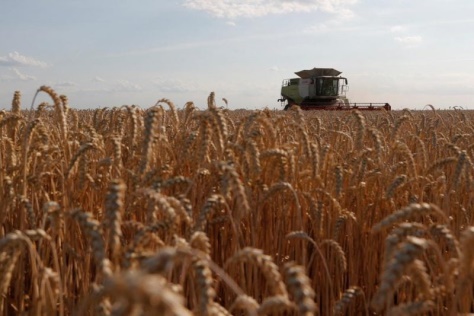 СГД за видами 
діяльності
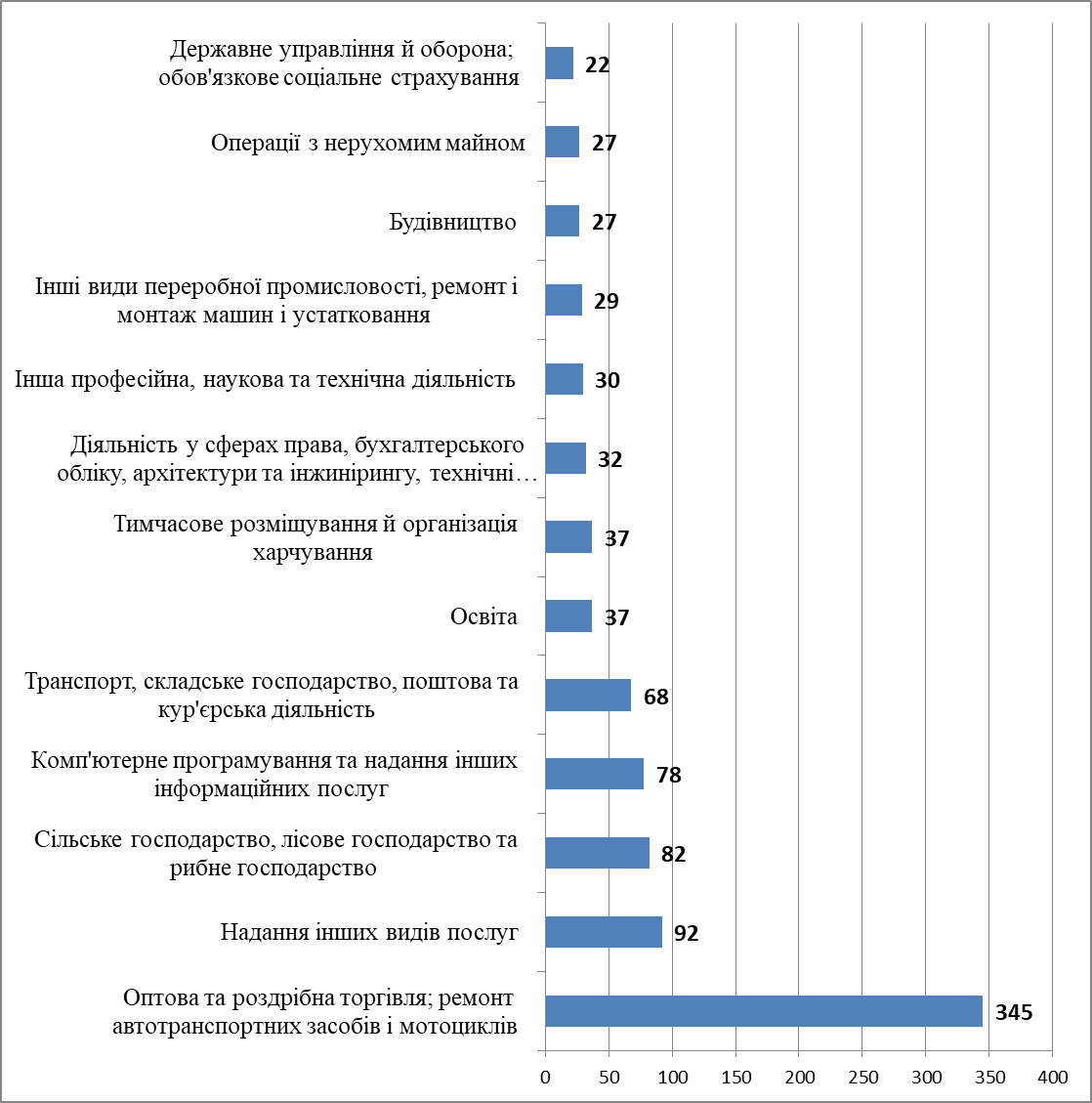 Економіка
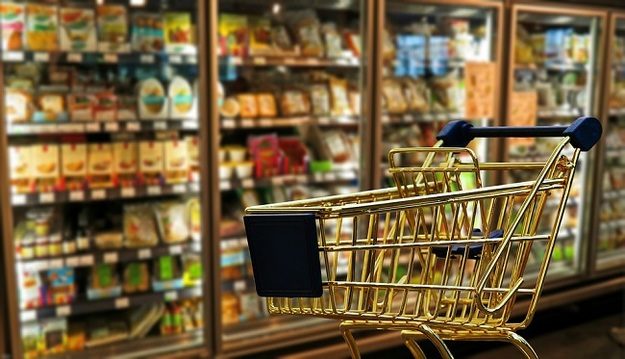 СГД за видами 
діяльності
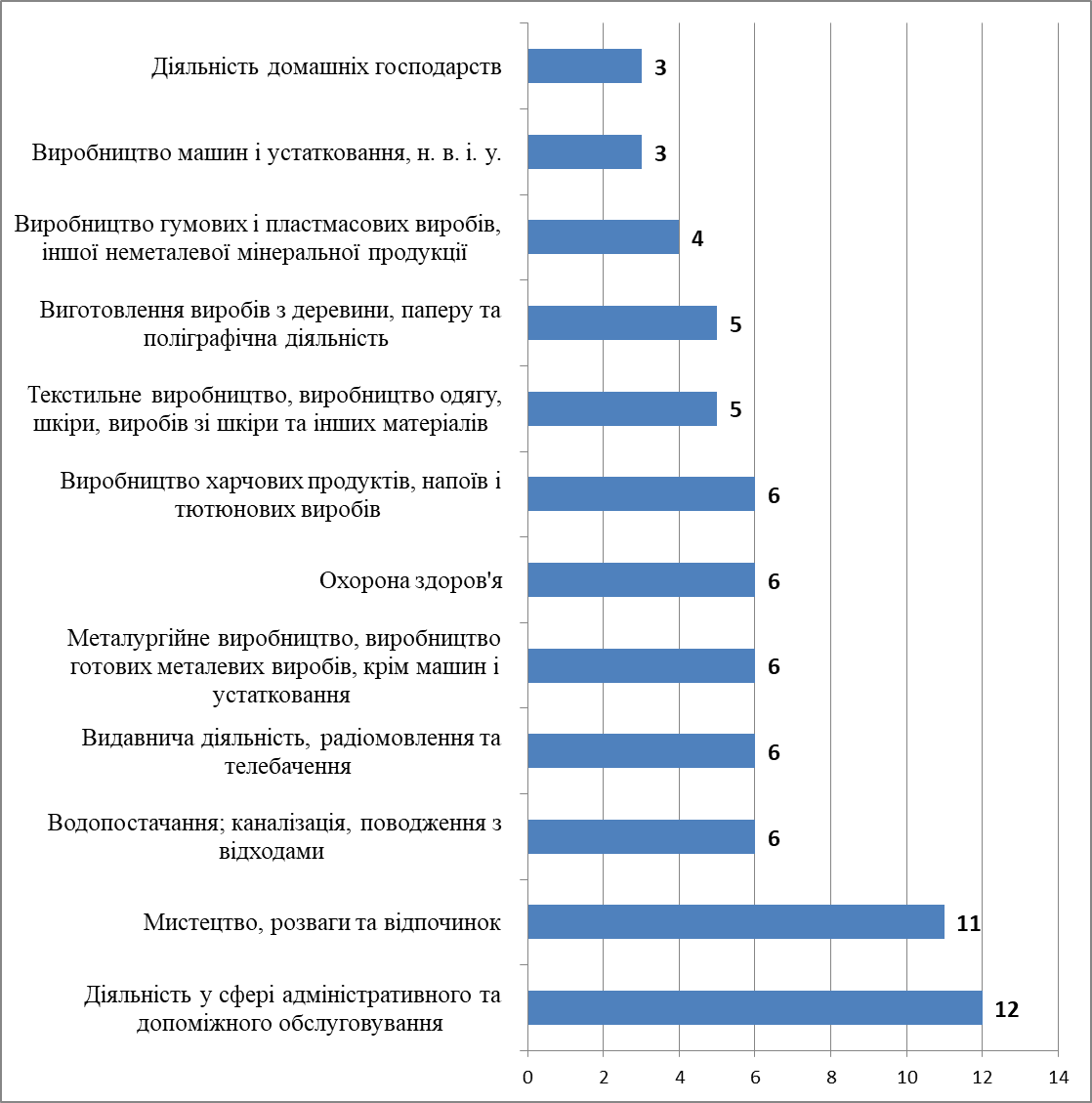 Економіка
СГД за видами діяльності
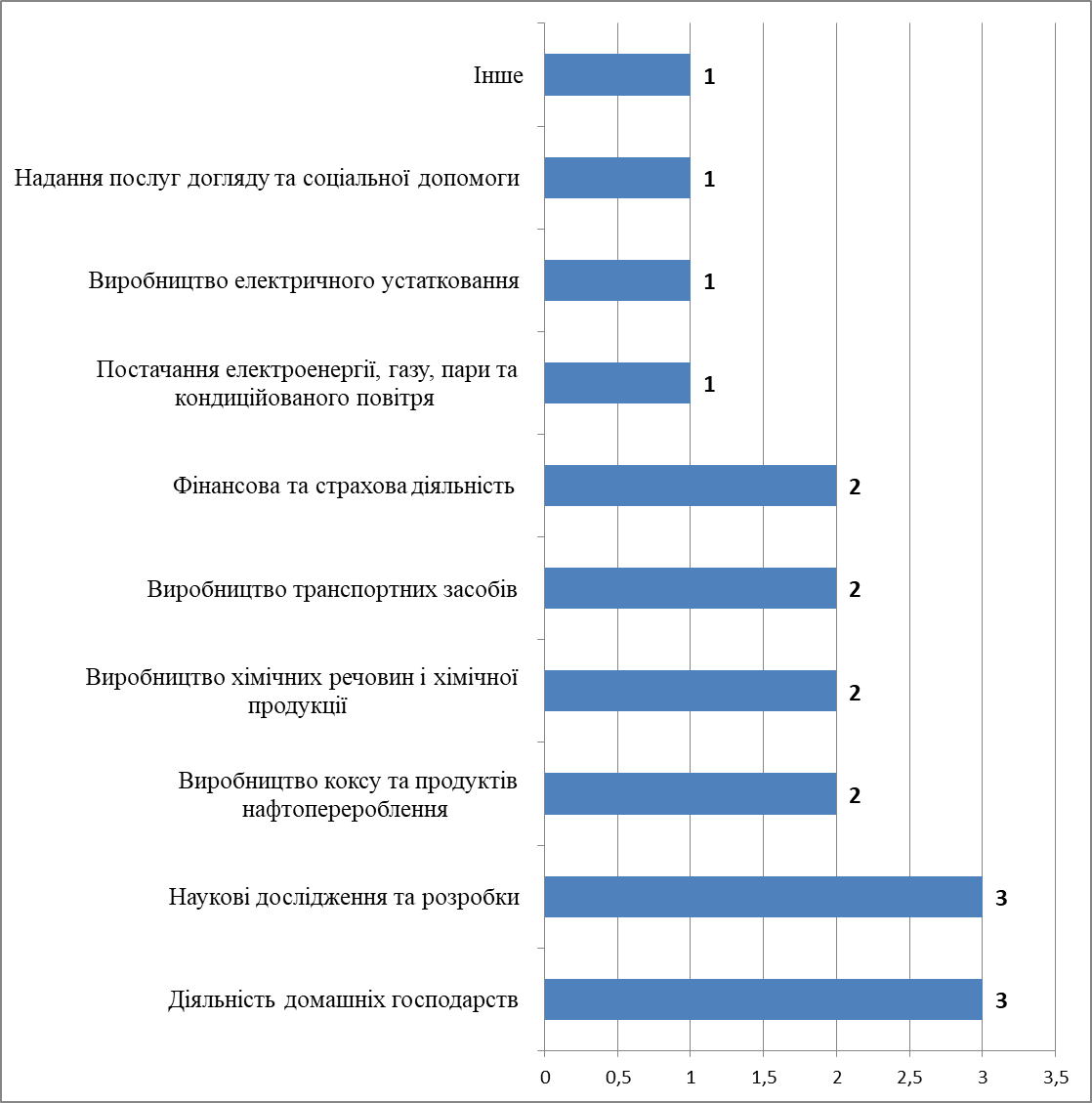 Економіка
Одне з найбільших підприємств – ПРАТ «Саливонківський цукровий завод» — сучасне підприємство, яке входить до числа провідних виробників цукру України.
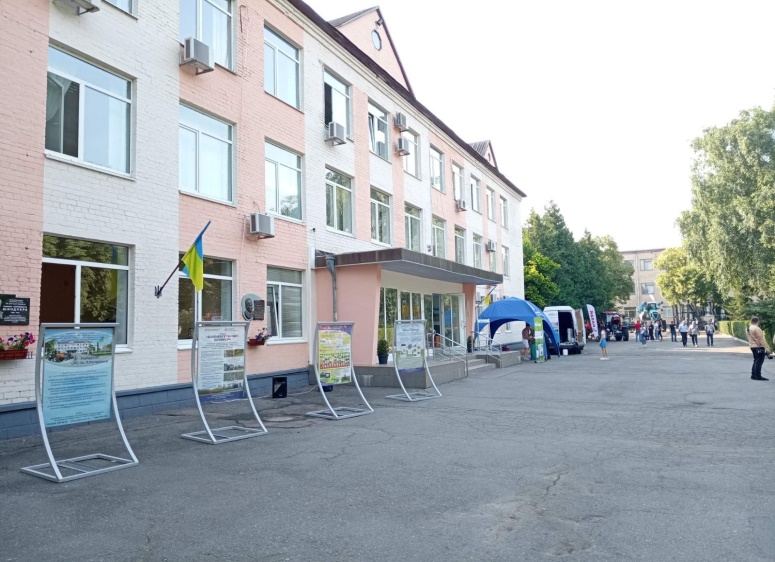 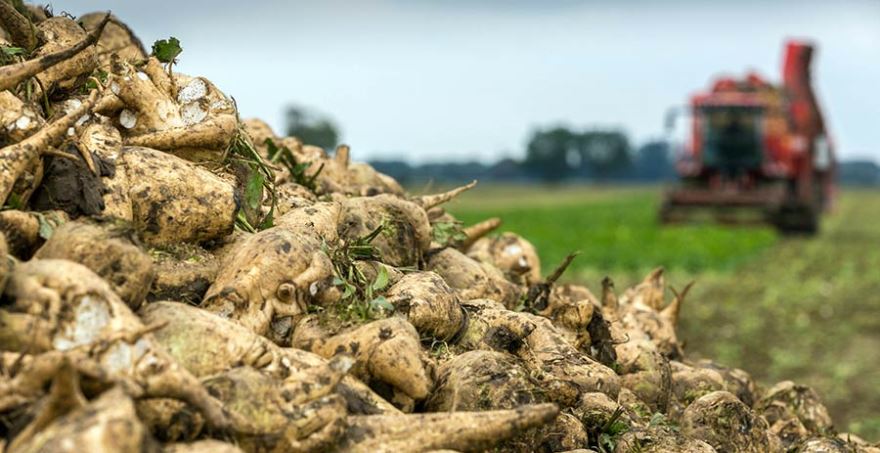 Гордістю громади є Державна наукова установа “Український науково-дослідний інститут прогнозування і випробування техніки і технологій для сільськогосподарського виробництва імені Леоніда Погорілого”, який має потужну наукову та аграрно-промислову базу.
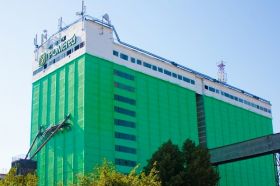 Економіка
На території громади знаходиться потужний лінійний елеватор ТОВ «Прометей», який має накопичувальну ємність зерносховищ - 50 тис. т., може одночасно зберігати до 4-х видів культур та має потенціал відвантаження - 1000 т /добу на автотранспорт.
Велику роль в економіці громади відіграє приватна науково-дослідна та комерційно-консультативна фірма «КОНКОРД-ГЕЙ», яка вже багато років співпрацює з європейським лідером з виробництва сільськогосподарської техніки – німецькою компанією «Claas».
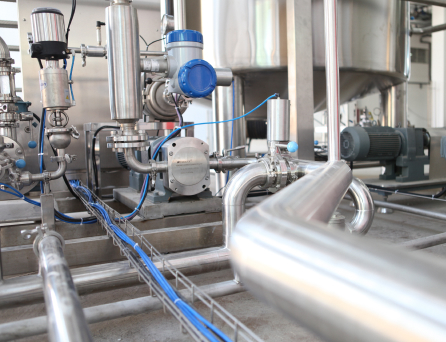 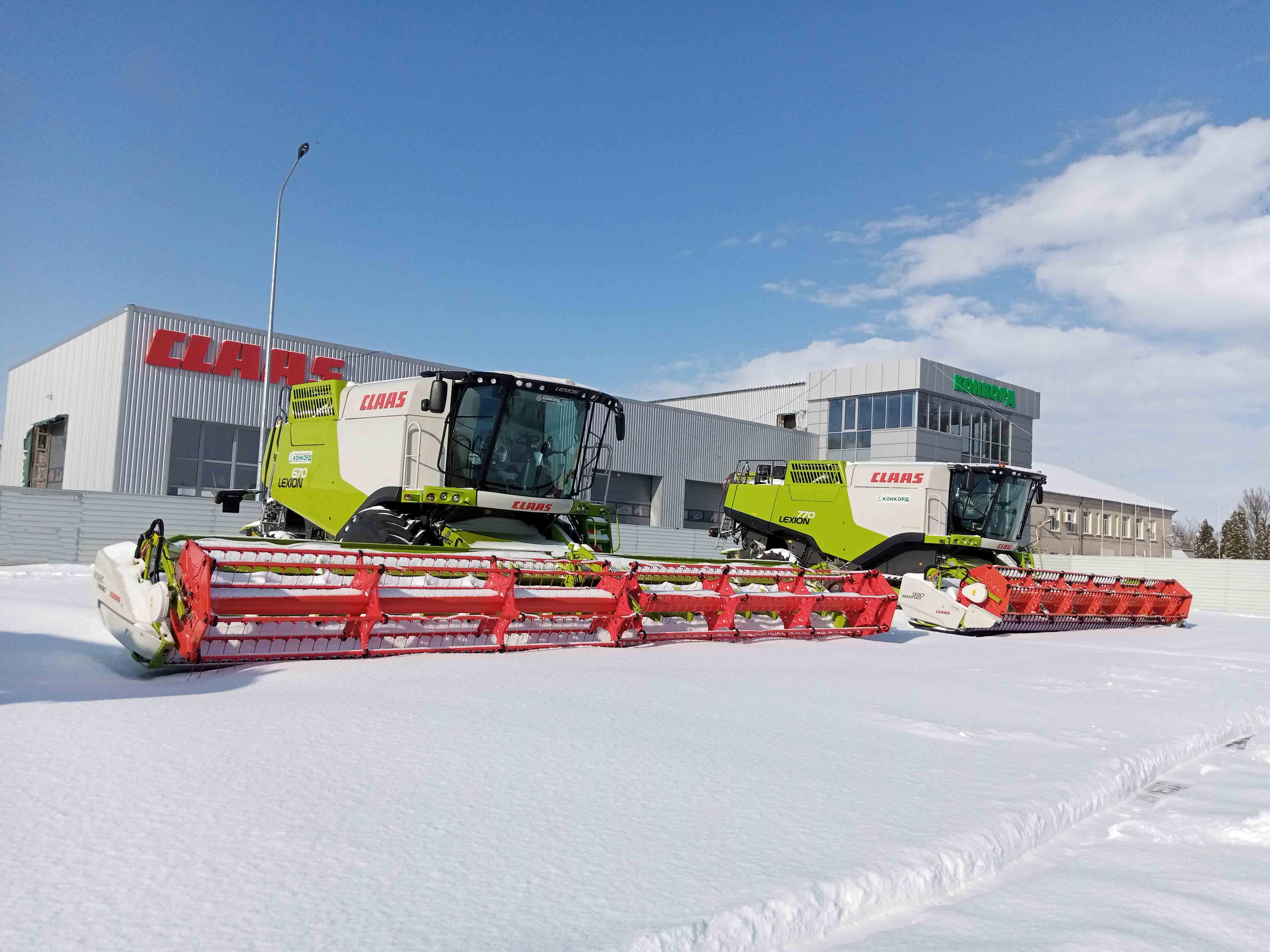 Також варто відзначити Приватне Аакціонерне Товариство  «ГРЕБІНКІВСЬКИЙ МАШИНОБУДІВНИЙ ЗАВОД» (ГМЗ) - одне з провідних підприємств технологічного машинобудування України в цукровій, спиртовій, хімічній та енергетичній промисловості. ГМЗ входить у структуру компанії ”Техінсервіс” і  веде свою історію ще з 1932 року.
Бюджет громади
2021 рік
2022 рік
2023 рік
2024 рік
проект
157 746 750  грн
133 820 600
грн
123 801 913
грн
123 414 090 грн
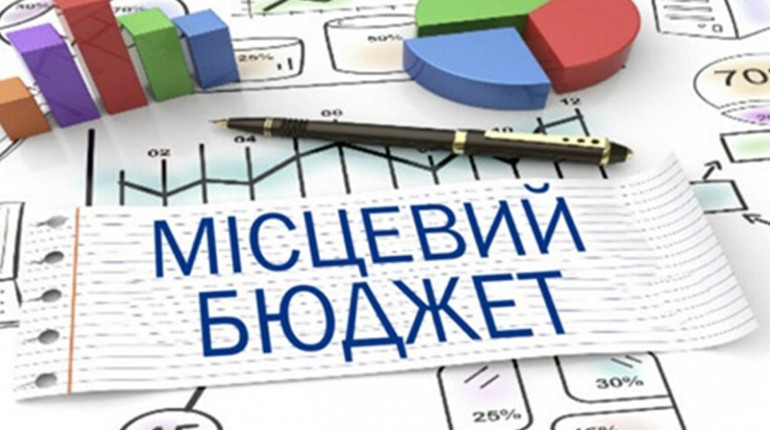 Бюджет громади:
структура доходів
Бюджет громади:
структура видатків
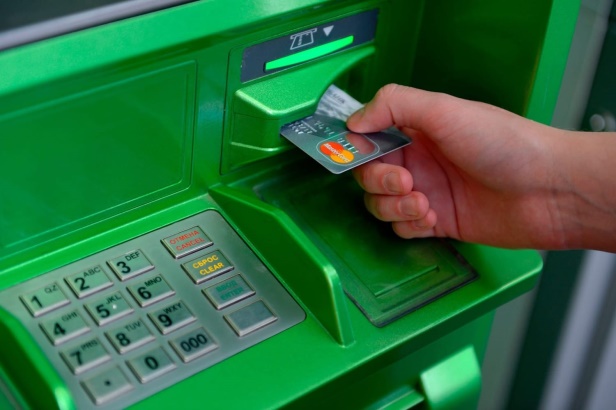 Фінансова інфраструктура
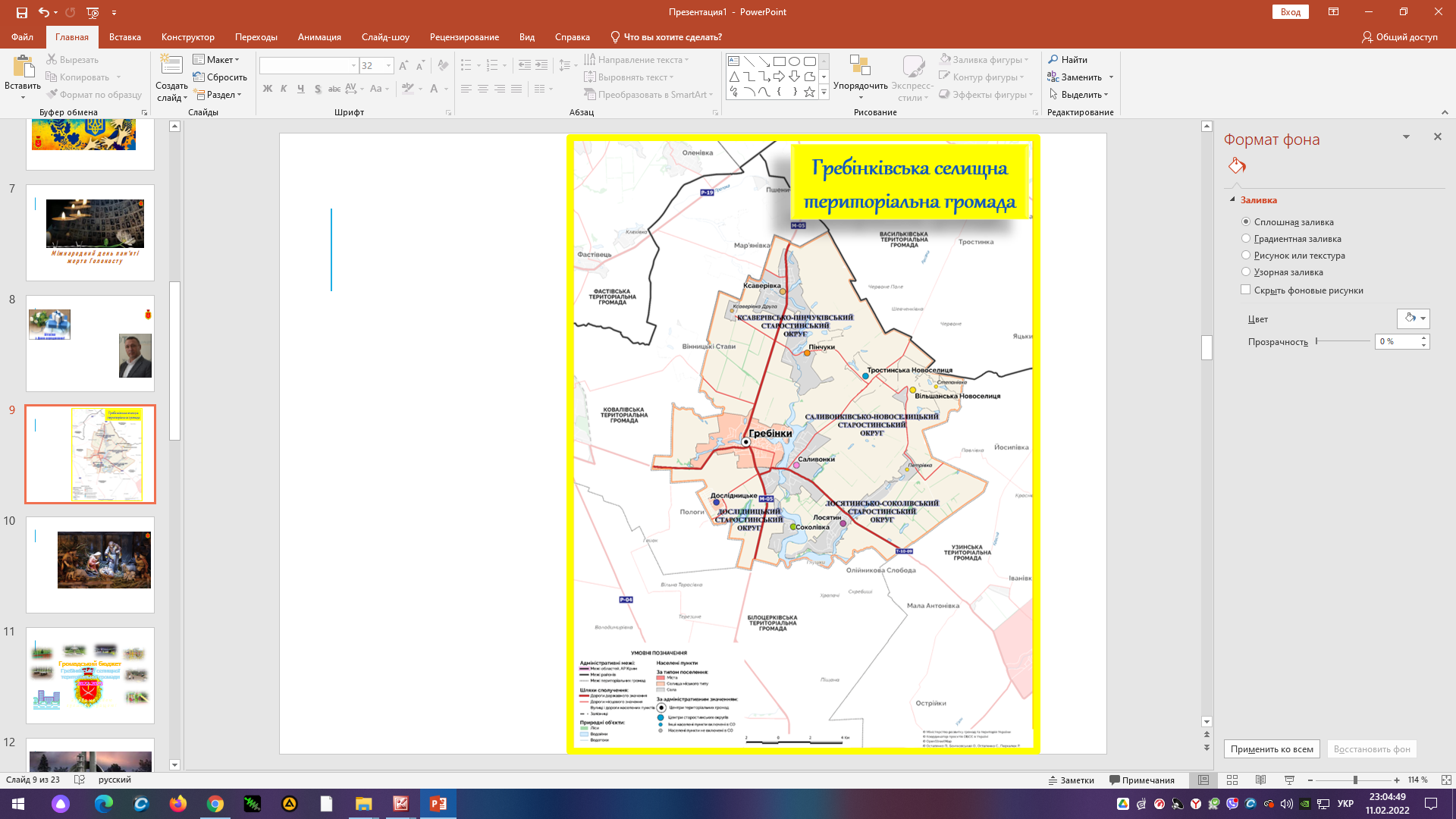 3
1
1
1
18
5
4
2
4
5
2
1
Виїзне відділення
банку
термінали
банкомати
Транспортна інфраструктура
(дороги)
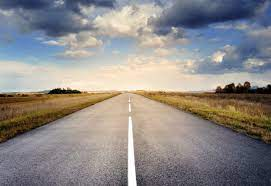 Автомагістраль М-05, що проходить в межах Гребінківської  громади з’єднує з основними промисловими центрами України та Європи.

Заг. протяжність автомобільних доріг громади  -  172,8 км, 
з яких: 
Міжнародна автомагістраль:
М-05 «Київ-Одеса» протяжність – 21,5 км

Обласного значення:
О100719 «Устимівка – Гребінки» протяжність – 5,2 км
О100717 «В. Новоселиця-Петрівка-Павлівка-Затишна» – 11,4 км
О100707 «Пологи-Дослідницьке-М-05»  – 3,2 км
О100710 «Барахти-Тростинка-Саливонки» – 18,2 км
О100716 Р-19 Ксаверівка через Мар’янівку  – 5,5 км
О100712 М-05 Т. Новоселиця через Пінчуки – 8,2 км

Т-10-09 «Узин-М-05» протяжність – 19,4 км

Районного значення:
С100714 «Барахти-Саливонки-Степанівка» – 27,8 км
С100715 «Барахти-Саливонки-Червоне» – 27,8 км
С100726 «Устимівка-Гребінки-Узин-Степове» – 24,6 км


Вулично-дорожня мережа населених пунктів громади 
(дороги місцевого значення) -  256 км
Транспортна інфраструктура
(перевізники)
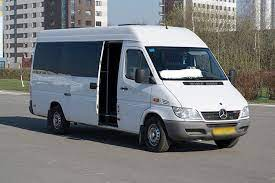 Послуги з перевезення пасажирів здійснюються суб’єктами  господарювання, які отримали ліцензії на перевезення пасажирів 
на території Київської області:
 ПрАТ«КАТП-1028», МПП«ДІЛІЖАНС» та ФОП«ПІГОЛЬ В.В.»
Населені пункти, з достатнім рівнем транспортних перевезень перевезень 
(більше 4 рейсів на добу)
смт Гребінки
смт Дослідницьке 
с. Ксаверівка
Населені пункти, з недостатнім рівнем транспортних перевезень перевезень 
(1-2 рейси на добу)
с. Пінчуки
с. В. Новоселиця 
с. Т. Новоселиця
с. Саливонки
с. Лосятин
Населені пункти, з відсутністю транспортних перевезень перевезень
(жодного рейсу на добу)
с. Соколівка 
с. Ксаверівка Друга
Житлово-комунальна сфера
КП 
«Гребінківське ЖКГ»

27 працівників
Поводження з побутовими відходами
Водопостачання
Водовідведення
Управління багатоквартирними будинками
Благоустрій населених пунктів
ДЖЕП «Дослідницьке»

24 працівника
Поводження з побутовими відходами
Водопостачання
Водовідведення
Обслуговування багатоквартирних будинків
Благоустрій населених пунктів
Освіта
ЗДО «Казочка», смт Гребінки 
ЗДО «Дзвіночок», смт Гребінки 
ЗДО «Дружба», с. Ксаверівка 
ЗДО «Сонечко», смт Дослідницьке 
ЗДО «Колосочок», с. Саливонки
Мережа  закладів освіти 
17 закладів освіти
Гребінківський академічний ліцей 
ОЗО «Гребінківський ліцей» 
Філія ОЗО «Гребінківський ліцей» 
Дослідницька гімназія 
Ксаверівська гімназія
Саливонківська гімназія
Лосятинська гімназія
Інклюзивно-ресурсний центр
КЗПО «Дитячо-юнацька спортивна школа «Авангард» 
Центр дитячо-юнацької творчості
КПНЗ «Гребінківська дитяча школа мистецтв» 
Гребінківський МРЦ
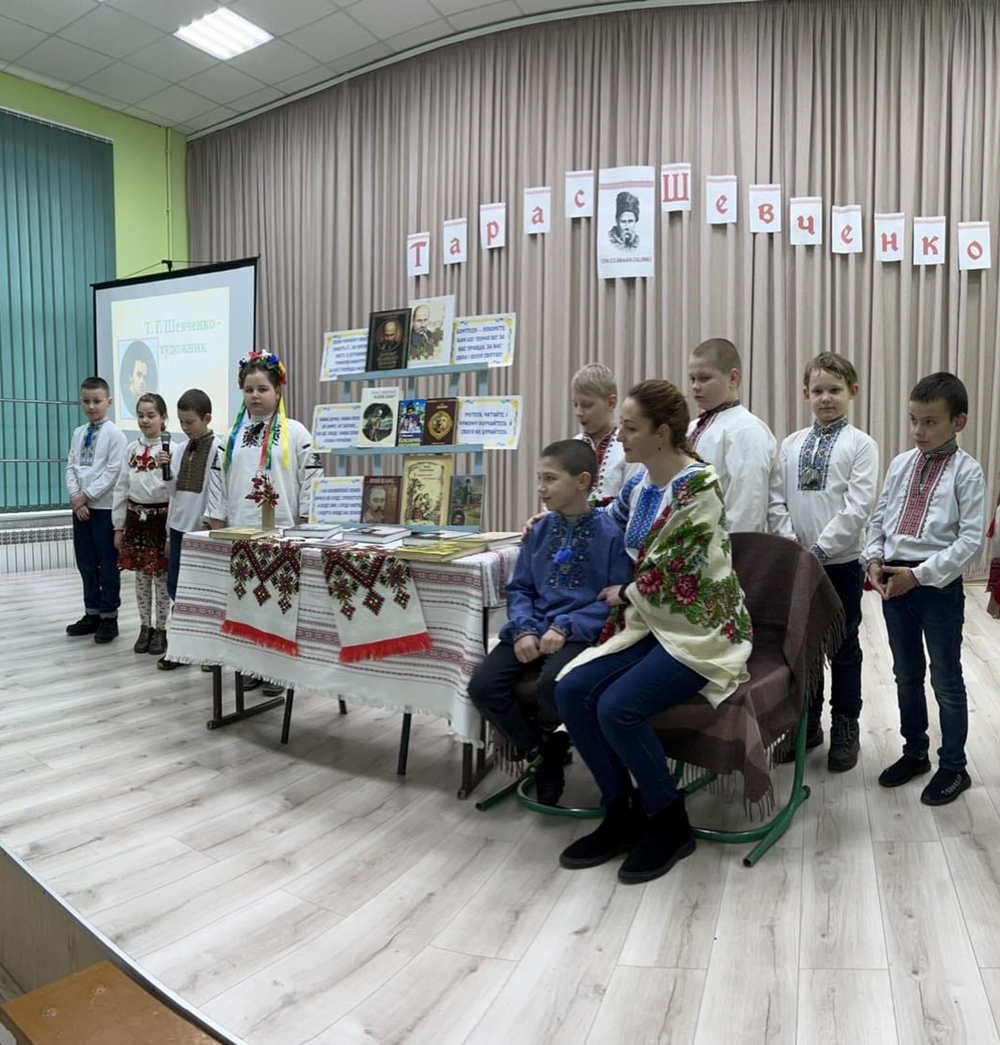 Медицина
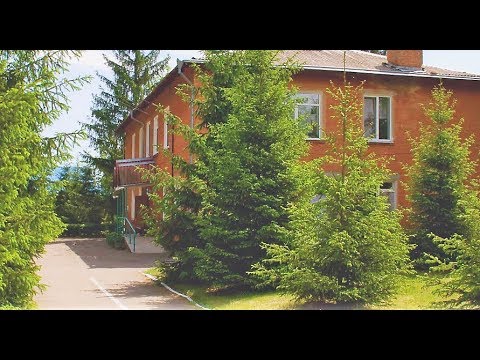 КНП 
«Гребінківська центральна лікарня» смт Гребінки
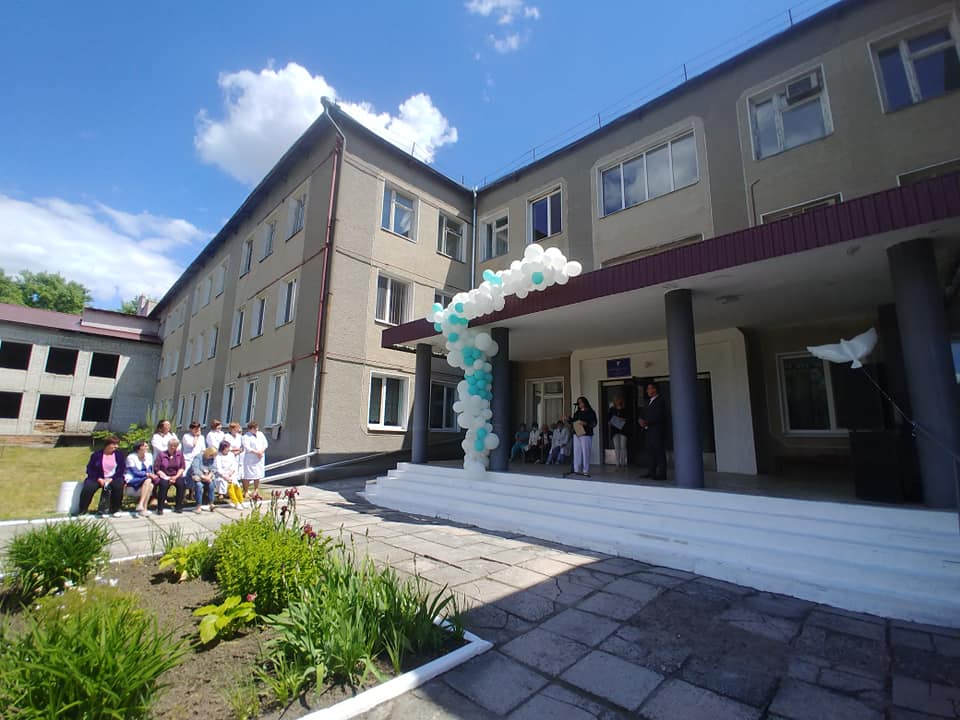 Центр реабілітації с. Лосятин
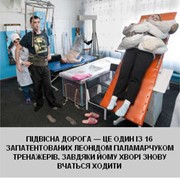 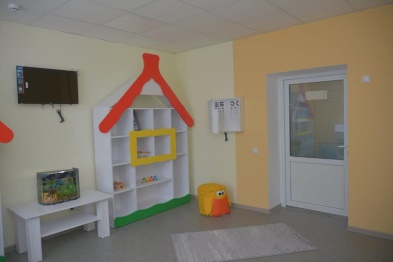 Гребінківська амбулаторія загальної практики –  
сімейної медицини 
смт Гребінки
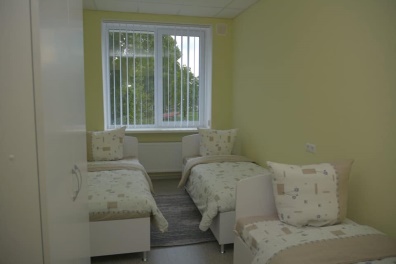 Медичні амбулаторії в населених пунктах старостинських округів
с. Ксаверівка
с. Лосятин
смт Дослідницьке
с. Пінчуки
с. Соколівка
с. Саливонки
с. Лосятин
с. Вільшанська Новоселиця
ФАПи в населених пунктах старостинських округів
Культура
В галузі культури у нашій громаді налічується:
11 бібліотек
8 будинків культури
музична школа
будинок творчості
«Історико-краєзнавчий музей» 
Картинна галерея
Центр культурних послуг
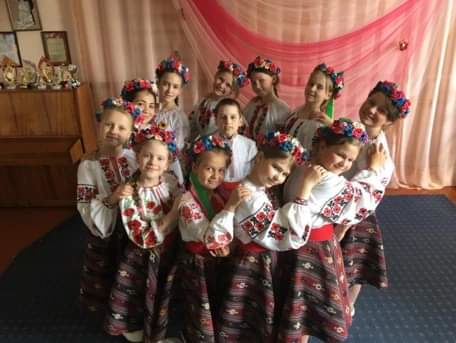 Спорт
На території громади є ДЮСШ «Авангард», в якій працюють багато досвідчених тренерів з таких видів спорту як: футбол, баскетбол, волейбол, теніс, хокей, шахи…
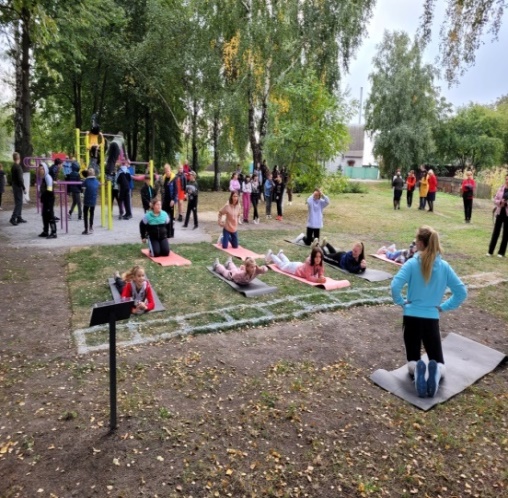 Спортивна інфраструктура:
стадіони - 3;
футбольні поля - 4
спортивні зали - 7;
майданчики з синтетичним покриттям - 3;
спортивні майданчики з 
    тренажерним обладнанням - 2;
волейбольні майданчики - 1;
бігова доріжка - 1.
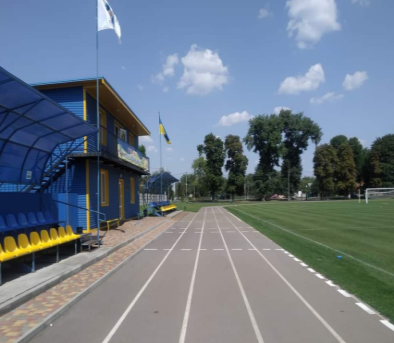 У с. Саливонки в рамках Програми «Здорова Україна» відкрито спортивний майданчик «Активні парки – локації здорової України»
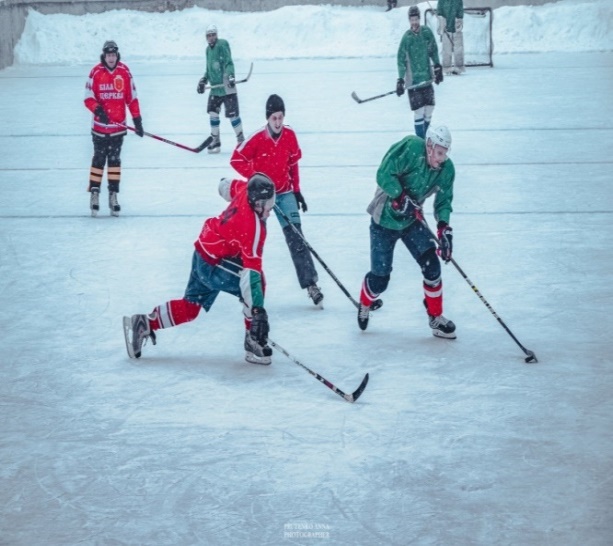 смт Дослідницьке 
Льодовий стадіон
Адміністративні послуги
З травня 2021 року в Гребінківській громаді функціонує Центр надання адміністративних послуг. Тут кожен має можливість отримати 290 адміністративних послуг, основні з яких:
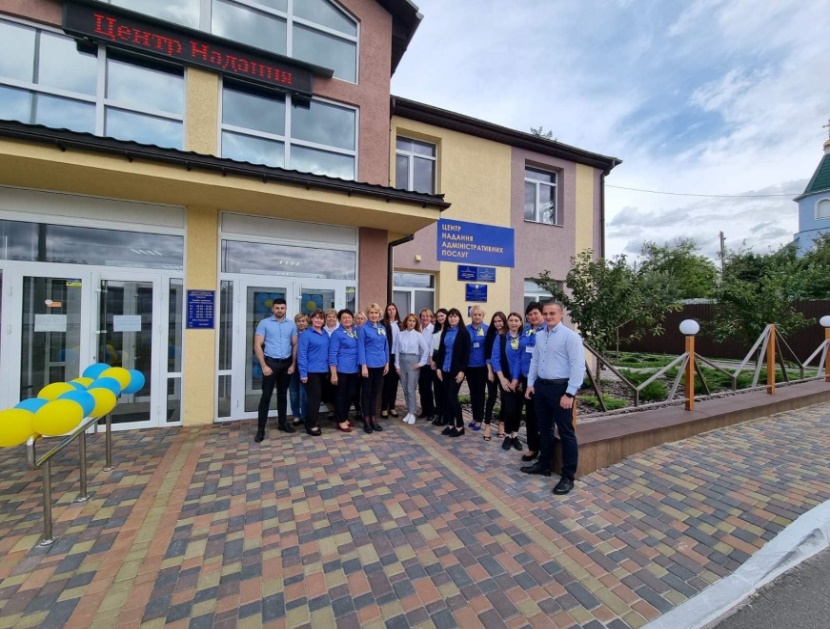 реєстрація (зняття) з 
реєстрації місця проживання
реєстрація актів цивільного 
стану (народження, шлюб, смерть) 
реєстрація нерухомого майна 
земельні питання (витяги з 
ДЗК про земельну ділянку, нормативну грошову оцінку, приватизація землі)
послуги соціального характеру
пенсійні послуги
послуги з питань опіки та піклування
оформлення документів для отримання паспортів громадянина України для виїзду за кордон та у формі  ID-картки
послуги державної інспекції 
архітектури та містобудування 
України
питання місцевого значення
інші
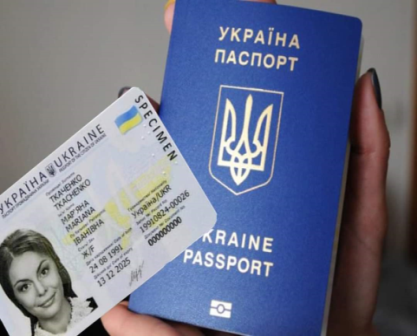 Природні ресурси
Метеоумови:
За метеорологічними умовами громада відноситься до територій з помірним природним потенціалом забруднення атмосферного повітря, та характеризується менш сприятливими умовами розсіювання промислових викидів в атмосферу (районування України за потенціалом забруднення).
Ґрунти:
Ґрунтовий покрив території представлений на ділянках вододільного плато чорноземами типовими слабогумусованими та їх  комплексами з осолоділими легкосуглинковими ґрунтами до 30% чорноземами типовими, мало гумусними і чорноземами сильно реградованими.
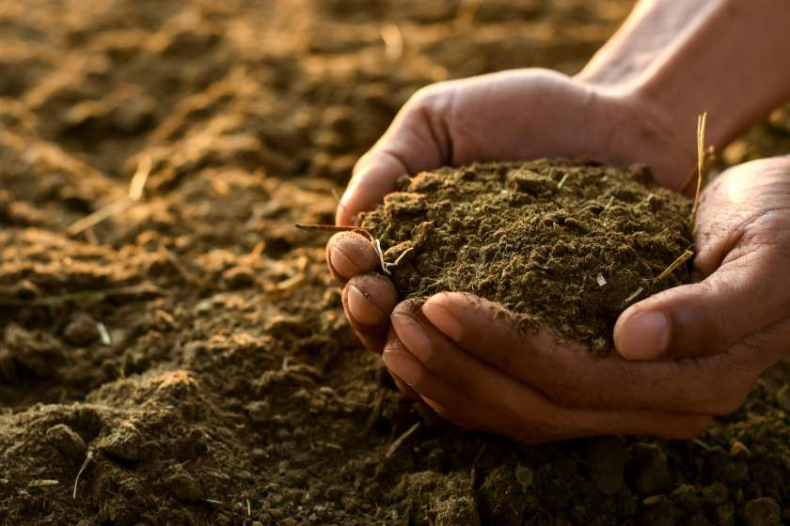 На схилах долини річки та балочної мережі розвинуті чорноземи типові  і чорноземи реградовані середньо- і сильно змиті легкосуглинкові.
Кліматичні умови
Клімат району помірно-континентальний.

 Температура повітря:
- січень: – 6,2 ºС,
- липень: +19,1 ºС,
	- середньорічна: + 6,7 ºС,
- абсолютний мінімум – 34 ºС,
- абсолютний максимум + 38 ºС.
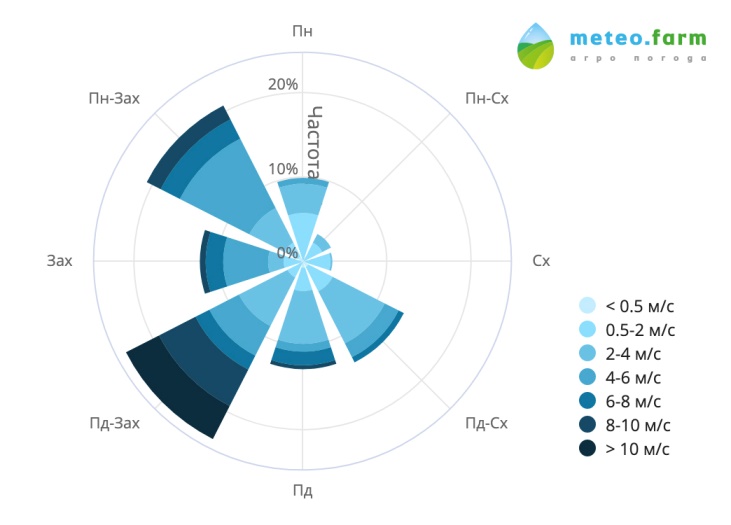 Середньорічна відносна вологість повітря - 77 %.
Атмосферні опади: 
середньорічна кількість 521 мм: 
                в т. ч. теплий період – 366 мм,
                         холодний період – 55мм
- середньодобовий максимум (по МС Київ): 41 мм, 
- спостережний максимум (по МС Київ): 103 мм (07.1902 р.).
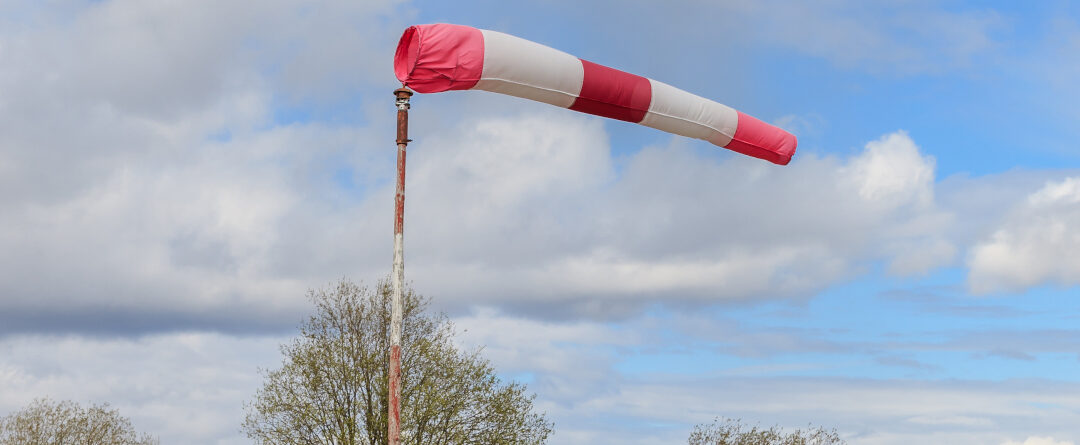 Швидкість вітру, середньорічна: 4,0 м/с
Максимальна швидкість вітру (можлива):
- 17 м/с - кожний рік, 
- 18-19 м/с - один раз  в 5-10 років,
- 20-21 м/с – один раз в 15-20 років. 
Домінуючі напрямки вітру та їх 
повторюваність:
- холодний період -  ПдСх – 16,0 %,
- теплий період - ПнЗх – 20,0 %.
Стан навколишнього природнього 
           середовища
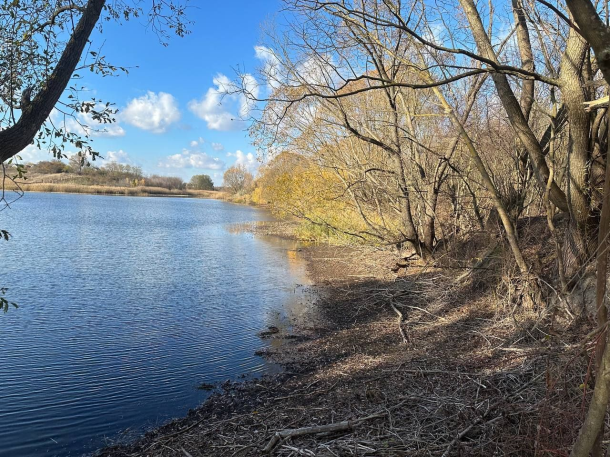 Водні ресурси:
50 водних об’єктів (заг. площа 1072 га)
в т.ч.
6 ставків на р. Красна,  яка є притокою р. Дніпро, 
3 ставки на р. Раківка, яка є притокою р. Стугна, 
1 водний об’єкт на р. Чернявка - притока р. Протока,  
40 водних об’єктів на р. Протока, яка є притокою р. Рось, 
             з них 1 водосховище комплексного призначення    
             (Саливонківське водосховище 220 га).
Стан водних об'єктів незадовільний. Спостерігається обміління, заболочення, втрата функціонального значення водойми (9 водойм на останній стадії природньої сукцесії).
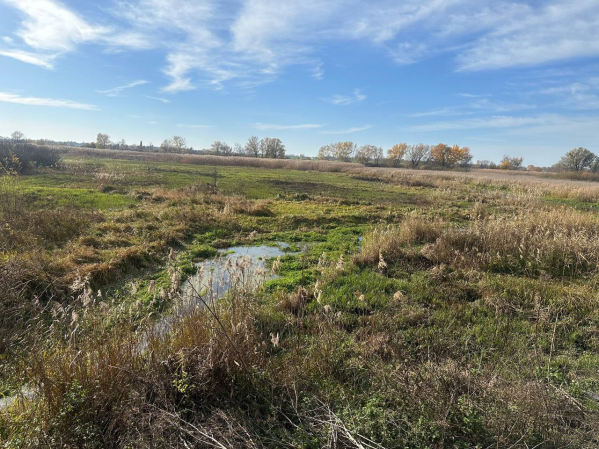 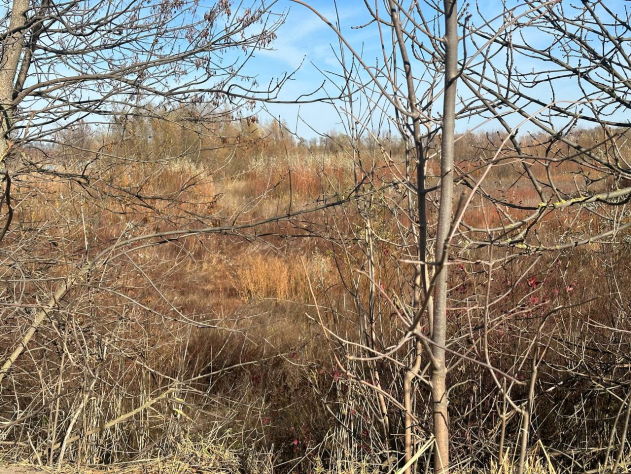 Водні об’єкти потребують екологічного покращення (ревіталізації), паспортизації 
та  проекту землеустрою щодо встановлення водоохоронних 
зон і прибережних захисних смуг.
Стан навколишнього природнього 
     середовища
Рослинний і тваринний світ:
Територія громади розташована в центральній частині Київської обл., у лісостеповій зоні в долині р. Протока, яка є лівою  протокою р. Рось. Територія  характерна краєвидами з високими берегами  та чорноземами сформованими під лучними степами.
Флора представлена:

У широких балках поширені: 
клен, дуб, липа, ліщина, верба, вільха.

Сільськогосподарські культури: пшениця, ячмінь, овес, гречка, цукровий буряк, соя, соняшник, кукурудза.

На суходільних луках, вододілах річок та їх схилах росте: 
горицвіт, конюшина, ковила, звіробій, вероніка колосоподібна.

На водоймах ростуть:
глечики жовті, папороть водяна.
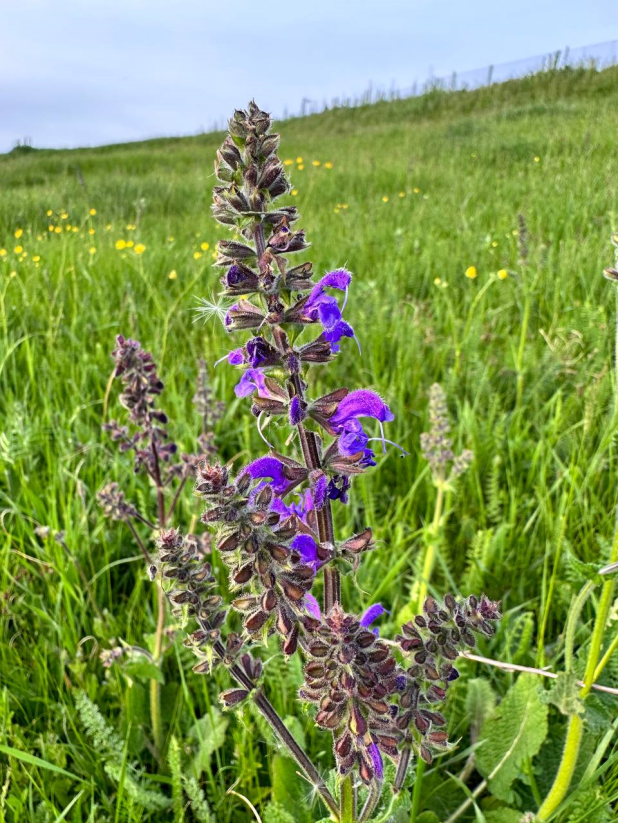 В межах території  громади об’єкти природно-заповідного фонду місцевого значення відсутні.
Стан навколишнього 
природнього середовища
Рослинний і тваринний світ:
Фауна представлена:

Ссавці: їжак білочеревий, білка звичайна, козуля європейська, лось європейський, свиня дика, миша жовтогорла, полівка руда

Земноводні: тритон звичайний, тритон гребенястий, кумка червоночерева, жаба трав’яна, черниця звичайна

Риба: лящ, щука, плітка, сом, білизна, плоскирка, лин, окунь, карась, краснопірка, сазан, головень, синець, рибець, чехоня, товстолоб
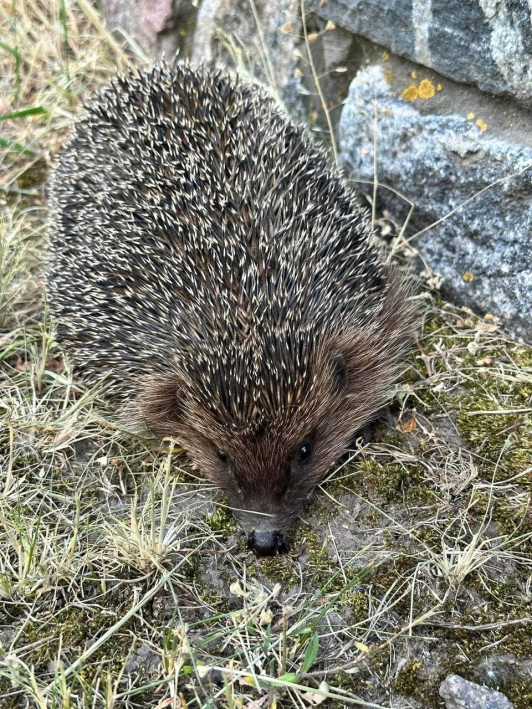 Птахи: шуліка чорний, журавель степовий, жайворонок польовий, посмітюха, бугай, дятел малий, яструб коротконогий синиця вусата…

Плазуни: черепаха болотяна, ящірка зелена, ящірка живородна, ящурка різнобарвна, вуж водяний, гадюка звичайна, гадюка степова, полоз візерунковий
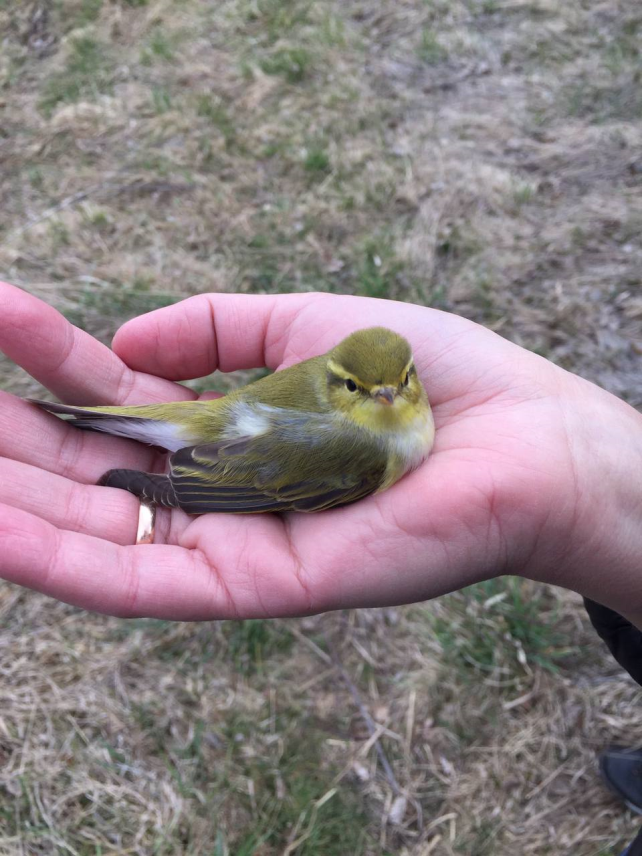 Несанкціоноване 
утворення відходів
Джерелом забруднення навколишнього середовища являються стихійні сміттєзвалища, які містять різні відходи високого рівня небезпеки. 

Місцями розміщення стихійних сміттєзвалищ є:
наближені до населених пунктів ділянки лісосмуг;
 яри вздовж трас,;
узбережжя водойм та степові зони.
ОМС у сфері управління відходами забезпечують:
організацію збирання та видалення побутових відходів;
затвердження місцевих програм поводження з відходами та контроль їх виконання;
взяття на облік безхазяйних відходів та ліквідація неконтрольованих звалищ 
     відходів;
 розроблення та затвердження схем санітарного очищення населених пунктів.
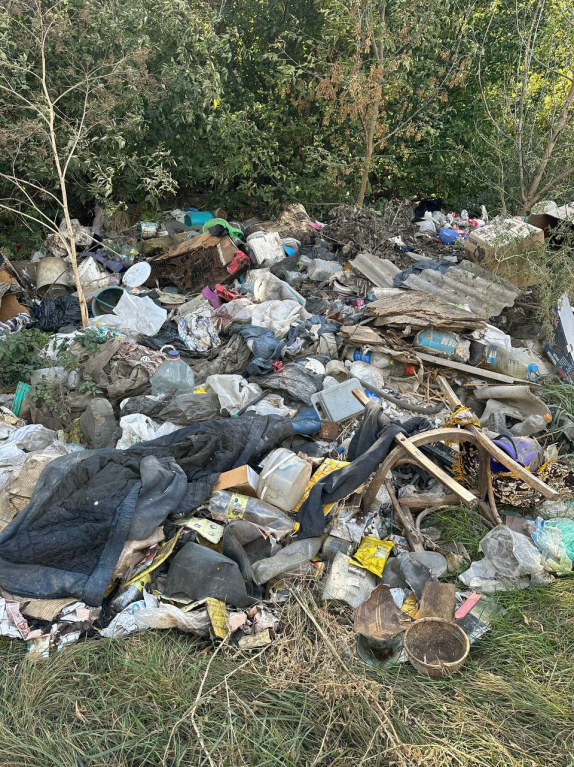 Управління твердими побутовими відходами
В громаді впроваджений роздільний збір відходів за яким ресурсоцінні компоненти побутових відходів розділені на:
-  папір - 2 контейнера;
-   скло – 20 контейнерів;
-  полімери – 63 контейнера;
-  побутовий металобрухт – 39 контейнерів.
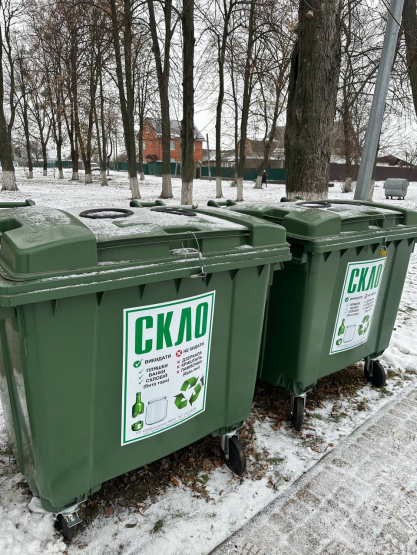 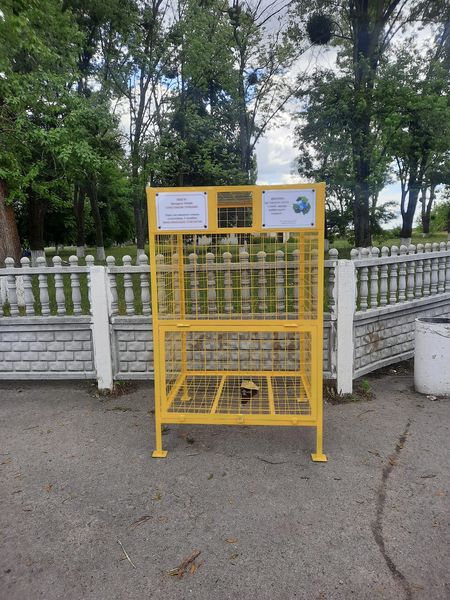 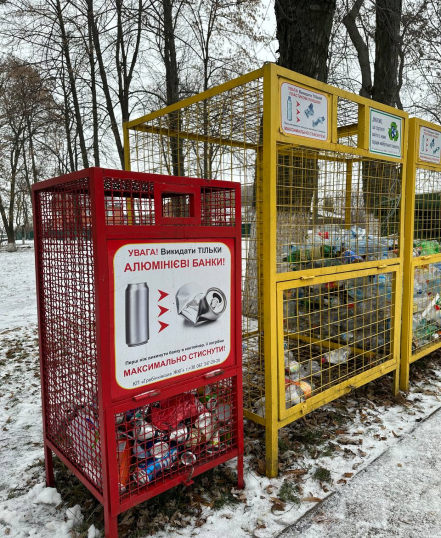 Для населених пунктів громади, характерними є низький рівень укладання договорів (66,05 %) на надання послуг із поводження з побутовими відходами та низький рівень проплати за надані послуги, що є наслідком недостатнього дієвого механізму притягнення до відповідальності осіб, які не уклали договори та низького рівня свідомості населення щодо поводження з ТПВ.